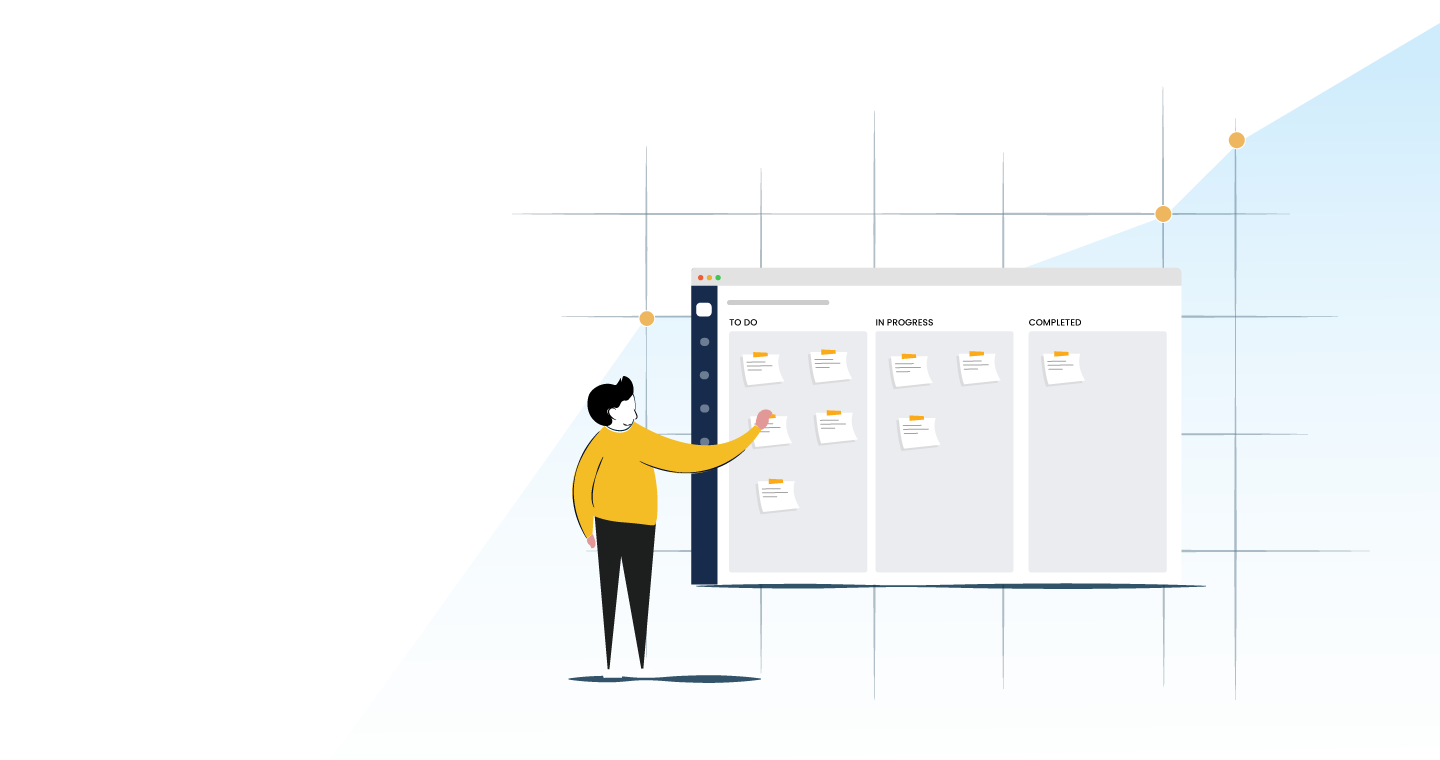 Product overview
Analytics Plus for 
Jira Software
Streamline project management with 
advanced analytics
Why 
Analytics Plus?
18+
10+
years of IT 
management experience
years of R&D 
In IT analytics
90+
190+
Countries 
Served
Products 
and free tools
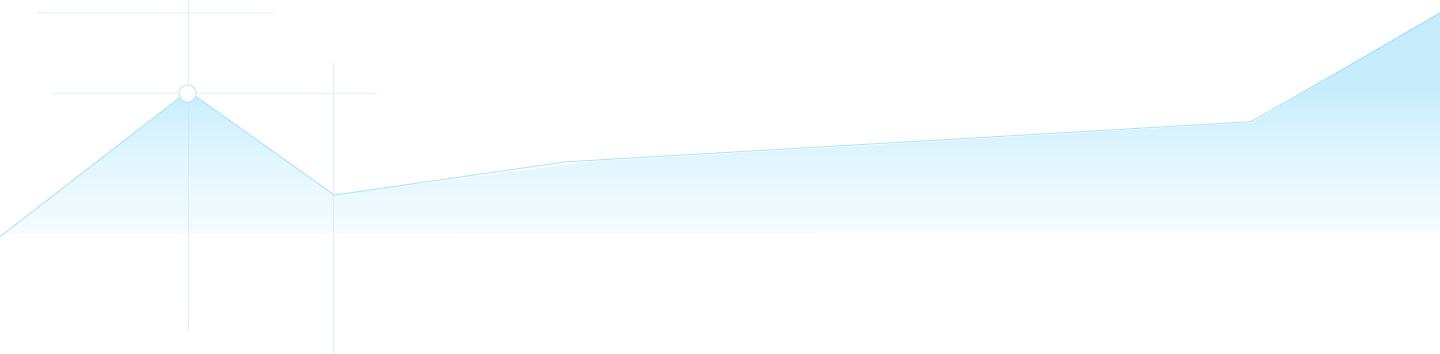 What is Analytics Plus for Jira Software?
Plug-and-play IT analytics solution tailored for Jira users.
Offers out-of-the-box insights with 150+ pre-built reports and dashboards.
Features a voice-activated AI assistant, Zia.
Provides users with predictive analytical insights.
Keeps you updated with changes in your data.
Delivers deep insights into multi-project metrics using data blending.
Enables secure sharing and real-time collaboration.
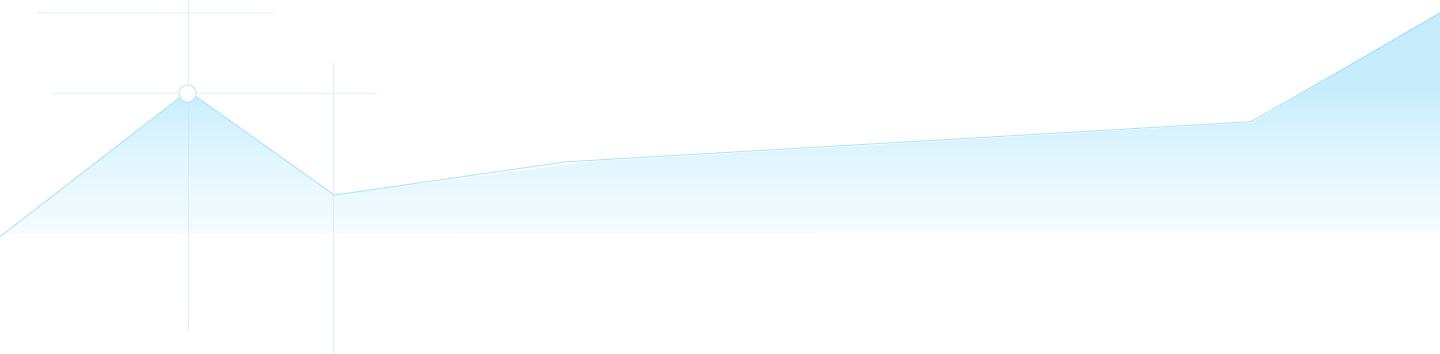 Connect and analyze Jira data instantly
Installs in minutes enabling you to create agile metrics instantly.
Data
Blending
Pre-built
reports
Strategic
Project
analysis
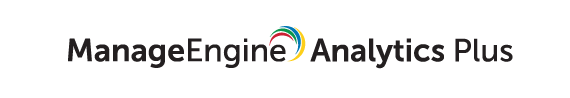 Role-based
dashboard
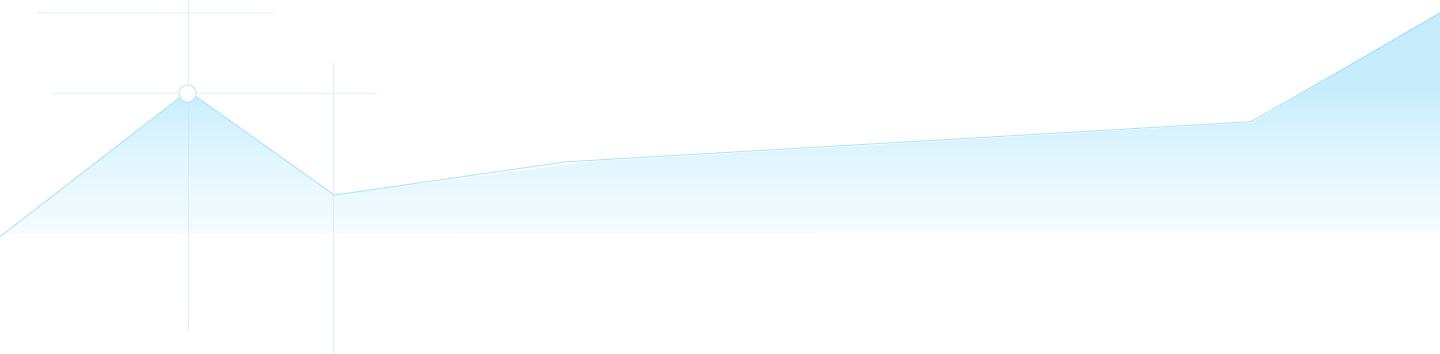 Trend
Forecasting
AI-assisted
Insights
Gain instant insights into Jira data
100+ out-of-the-box reports and dashboards offer insight into key Jira metrics.
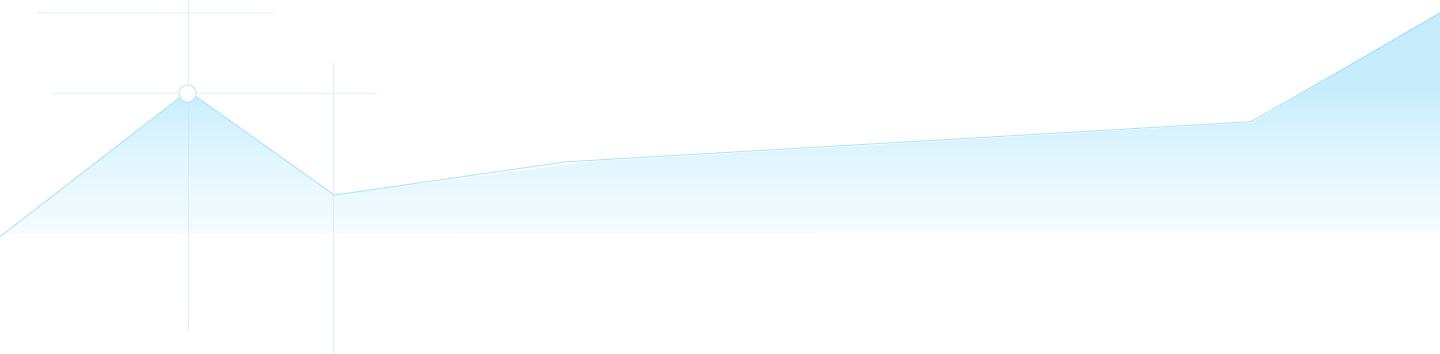 Analyze Jira data with AI
Built-in AI-assistant provides visual responses to text and voice-based questions.
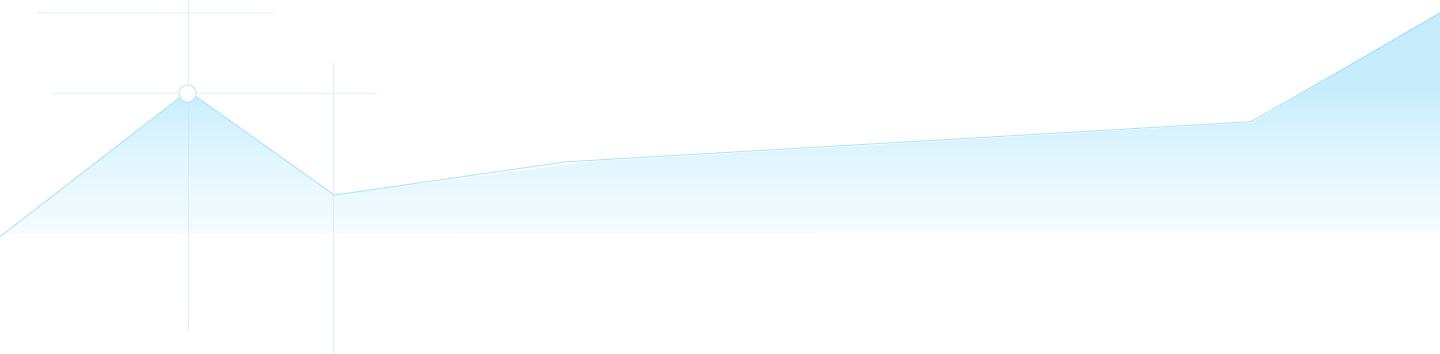 Proactively predict project requirements
Leverage Analytics Plus' predictive algorithms to accurately forecast requirements.
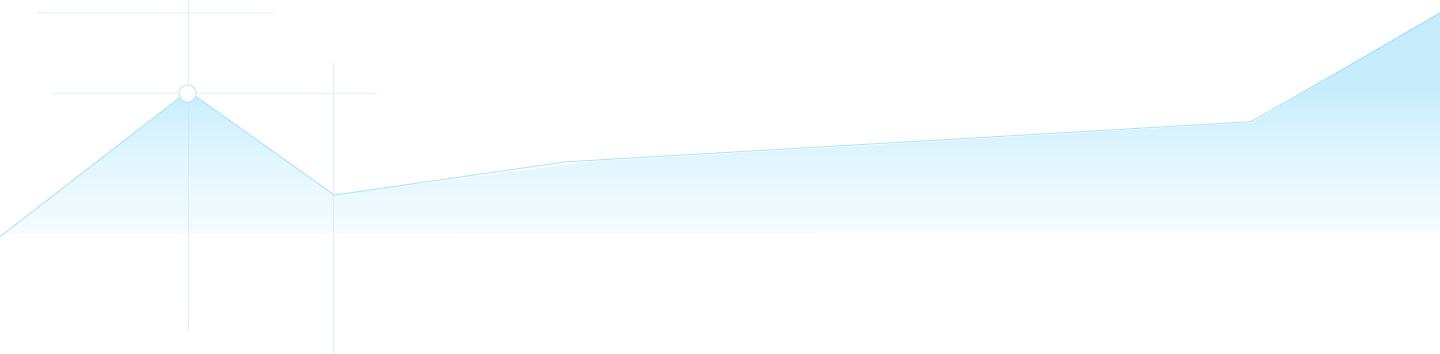 Stay abreast of changes in your data
Catch schedule slippage using data alerts sent via in-app and e-mail notifications.
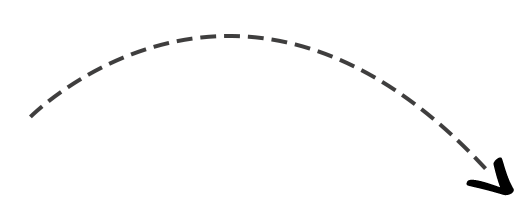 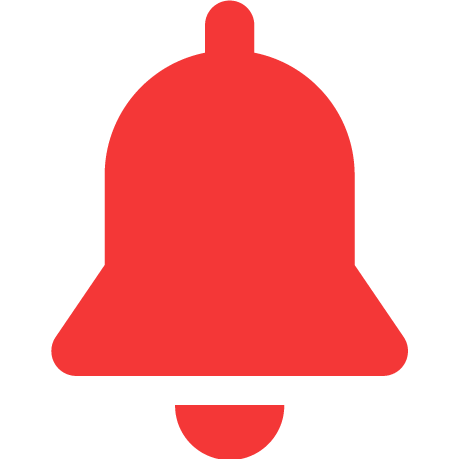 Project slippage alert!
Actual work completed is less than the planned work for the week.
Today at 10:30 am
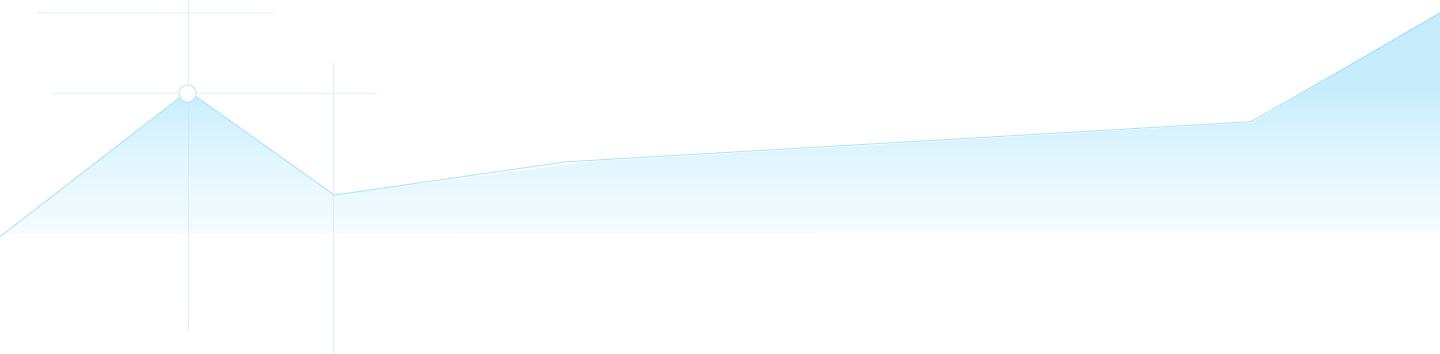 Collaborate with peers in real time
Export, and email reports, or engage with users in real time with report comments.
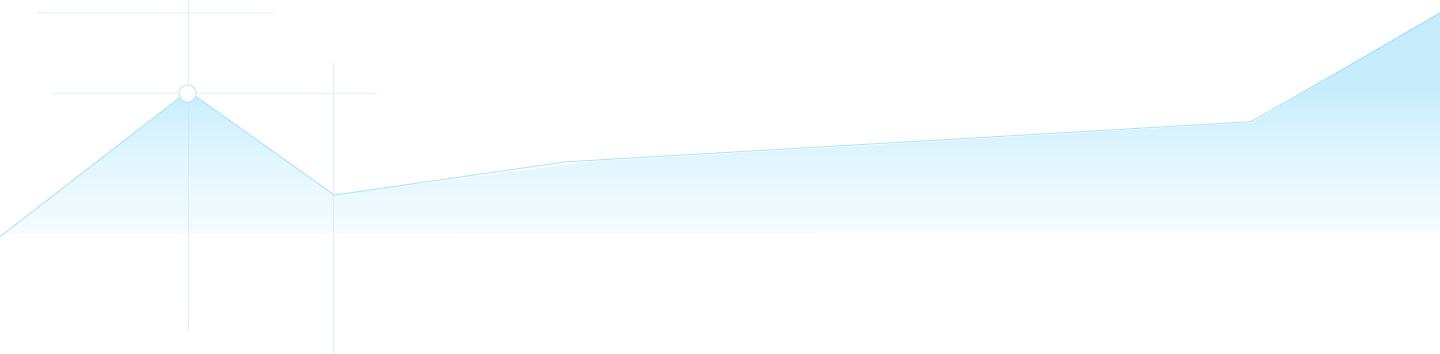 For more information
Contact support at
Check out our website
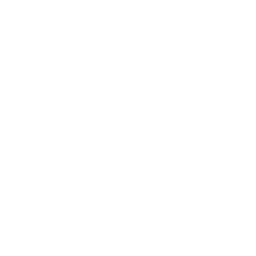 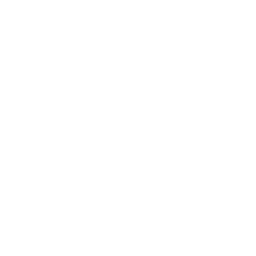 Email  :  analyticsplus-support@manageengine.com
https://mnge.it/MyX
Phone :   +1-888-720-9500
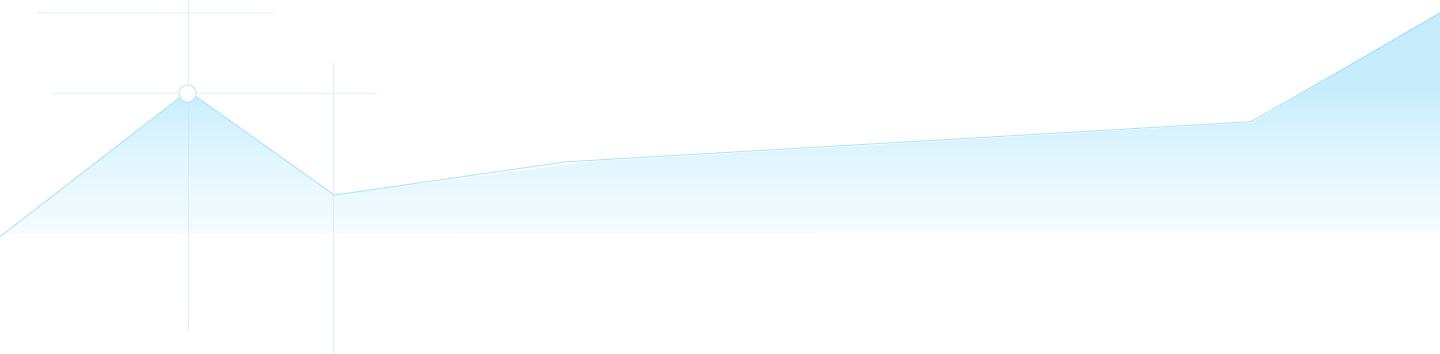